2014 National Emissions Inventory
Rich Mason 
EPA Office of Air Quality Planning and Standards
Air Quality Assessment Division

 15th Annual CMAS Conference, Chapel Hill NC
Emissions Inventories, Models and Processes Session
October  24, 2016
Overview
2014 National Emissions Inventory (NEI)
Goals, Basic Background, Timeline & EPA and reporting agencies roles
Technical improvements since 2011 NEI
Summary comparisons to 2011 NEI
Next steps
2
NEI Goals
Complete
Represents the year of the inventory
Uses best available information
Transparent - includes the emissions origin 	(who provided, factor, activity, method)
Timely
3
[Speaker Notes: Complete: A comprehensive and detailed estimate of air emissions of criteria pollutants, criteria precursors, and hazardous air pollutants from air emissions sources.  NEI includes detailed point and process-level estimates for industrial sources, point source for wildfire and prescribed burning, and county-level totals for disperse source types including residential, mobile, biogenic, and other source types.]
NEI  Basics
The full NEI is on a 3-yr cycle (e.g. 2008, 2011, 2014) 
Point sources (facility-process for ~87,000 facilities)
Nonpoint and mobile sources (county-process)
Fires (daily/point)
Biogenic soil and vegetation (county)
States, locals, and tribes (SLTs) are required to submit CO, SOX, NOX, VOC, PM10, PM2.5, NH3,and Lead. 
Basis is National Ambient Air Quality Standards (NAAQS) parts of the Clean Air Act (CAA)
Use major source emissions thresholds for “point”. SLTs can go lower.
Hazardous Air Pollutants (HAPs) and Greenhouse Gases (GHGs) can also be voluntarily submitted
EPA augments the data to make HAPs more complete
Toxics Release Inventory helps (but only as facility-total stack and fugitive, not process)
GHG emissions provided for fires and mobile data categories only –not provided in point and nonpoint inventory due to reconciliation issues
EC (Black Carbon), OC (Organic Carbon) and Diesel PM are computed by  EPA and for the first time, are provided in the 2014 NEI.
4
NEI Timeline for the 2014 NEI
Quality Assurance (QA),  Feedback, & Augment
Opportunities to coordinate
Release reporting code updates and point emission factors
Use
QA
Use and Review
EPA
2014 NEI v1
Corrections & improvements
2014 NEI v2
Develop and release emissions tools/methods
Prepare Emissions
SLT Submission Deadline
Emissions Year Ends
Review and Comment/Submit
States/Locals/Tribes
Industry
Industry Reports to SLT
Review and Comment
5
SLT and EPA roles for NEI
EPA creates and provides emissions factors and methods
SLTs are responsible for providing the emissions estimates and choosing the methods to apply
Required data fields in the Air Emissions Reporting Rule (AERR, 40 CFR Part 51, Subpart A)
We allow SLTs to meet their obligations by accepting EPA estimates where we have them
In general, when we “build” the NEI, SLT data used preferentially over EPA-generated data
Emissions Inventory System (EIS) assists EPA and SLTs in building and quality assuring the NEI
EPA is responsible for final quality control and ensuring that the inventory meets goals of NEI and needs for use by EPA and others
6
2014 NEI Nonpoint Approach Updates
Each sector has a database or a spreadsheet of EPA defaults that SLTs can review
New NOnpoint Method ADvisory (NOMAD) Committees:
Oil and gas, residential wood combustion (RWC), dust, gasoline distribution, agricultural ammonia, mercury categories, and overall nonpoint
Generally well-attended, improved collaboration resulted in tools more useful to SLTs
Nonpoint survey added
More transparency on what SLTs intend to submit for nonpoint
SLTs can indicate which sectors they are accepting EPA estimates
Helps with point vs. nonpoint expectations
Generates informed discussion between EPA and SLTs
Documents SLT use of EPA estimates
7
2014 NEI v1 Nonpoint Sectors Improved
Oil and Gas
Residential Wood Combustion (RWC)
Livestock and fertilizer ammonia
Agricultural burning
Industrial, commercial, institutional fuel combustion
Solvents
Asphalt paving
Open burning
Biogenics
Added backyard barbeque emissions
8
2014 NEI v1: Oil & Gas and RWC Improvements
Oil and Gas Updates
New version of Tool includes Subpart W (activity data and GHG-reporting coordination) and differentiates conventional vs unconventional processes
More comprehensive and detailed source coverage (SCCs)
Improved Emissions Factors to counties
Improved reconciliation to point submittals
Better alignment with OAP GHG EI and GHG RP factors and activity data
Residential Wood Combustion Updates
New appliance profiles and burn rates based on Census Region/Division & climate zones regression analysis of EIA survey data
Improved Urban/Rural distribution of appliances, burn rates based on census block/tract information
Corrected VOC Emission Factor for pellet stoves
Incorporated information from OR and MN surveys to improve appliance profiles
Includes retirement rates for some appliances
Improved reporting features and flexibility for SLTs to revise input assumptions
9
NEI Oil & Gas VOC2014 (left), 2014 minus 2011 NEI (right)
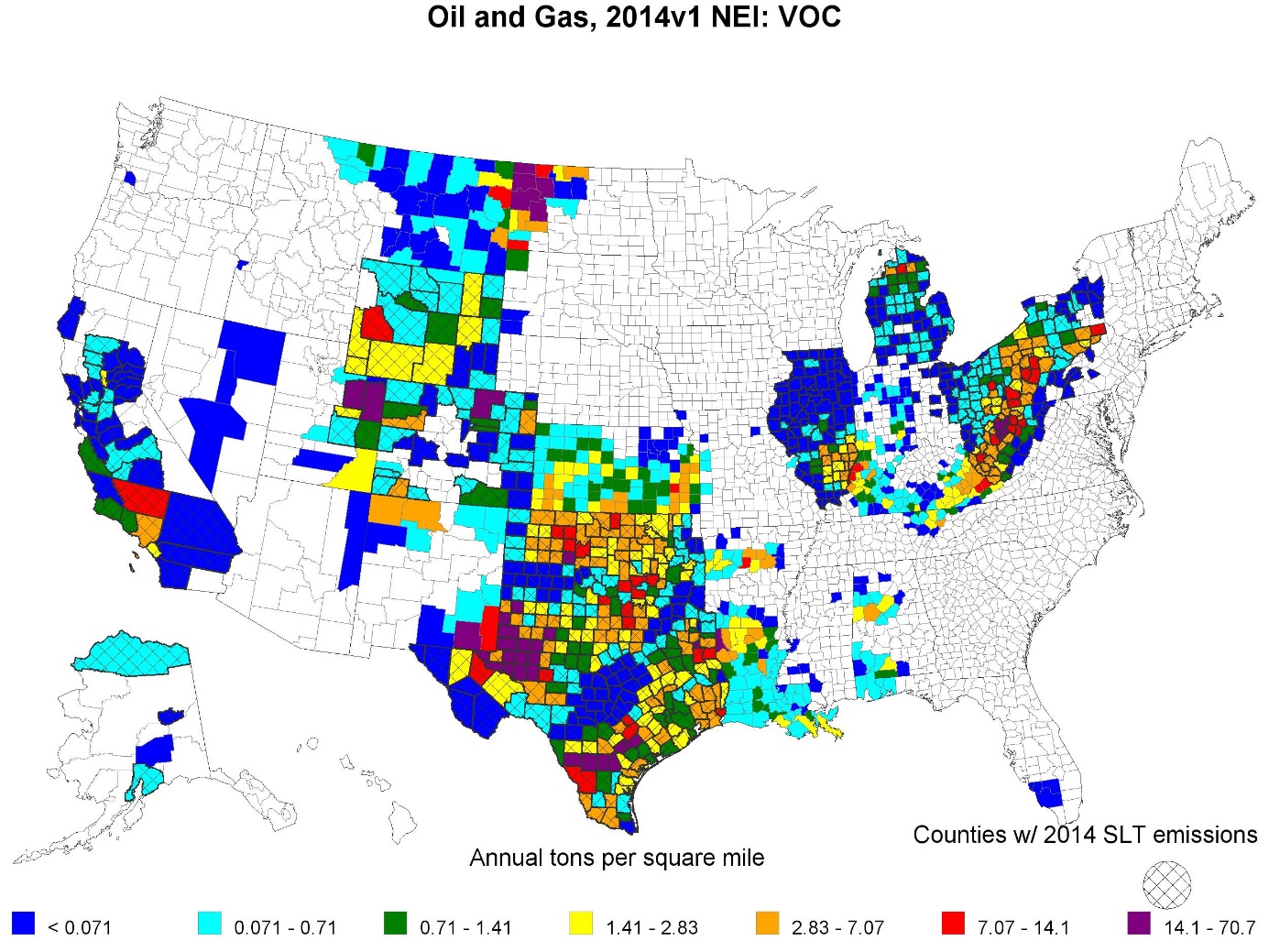 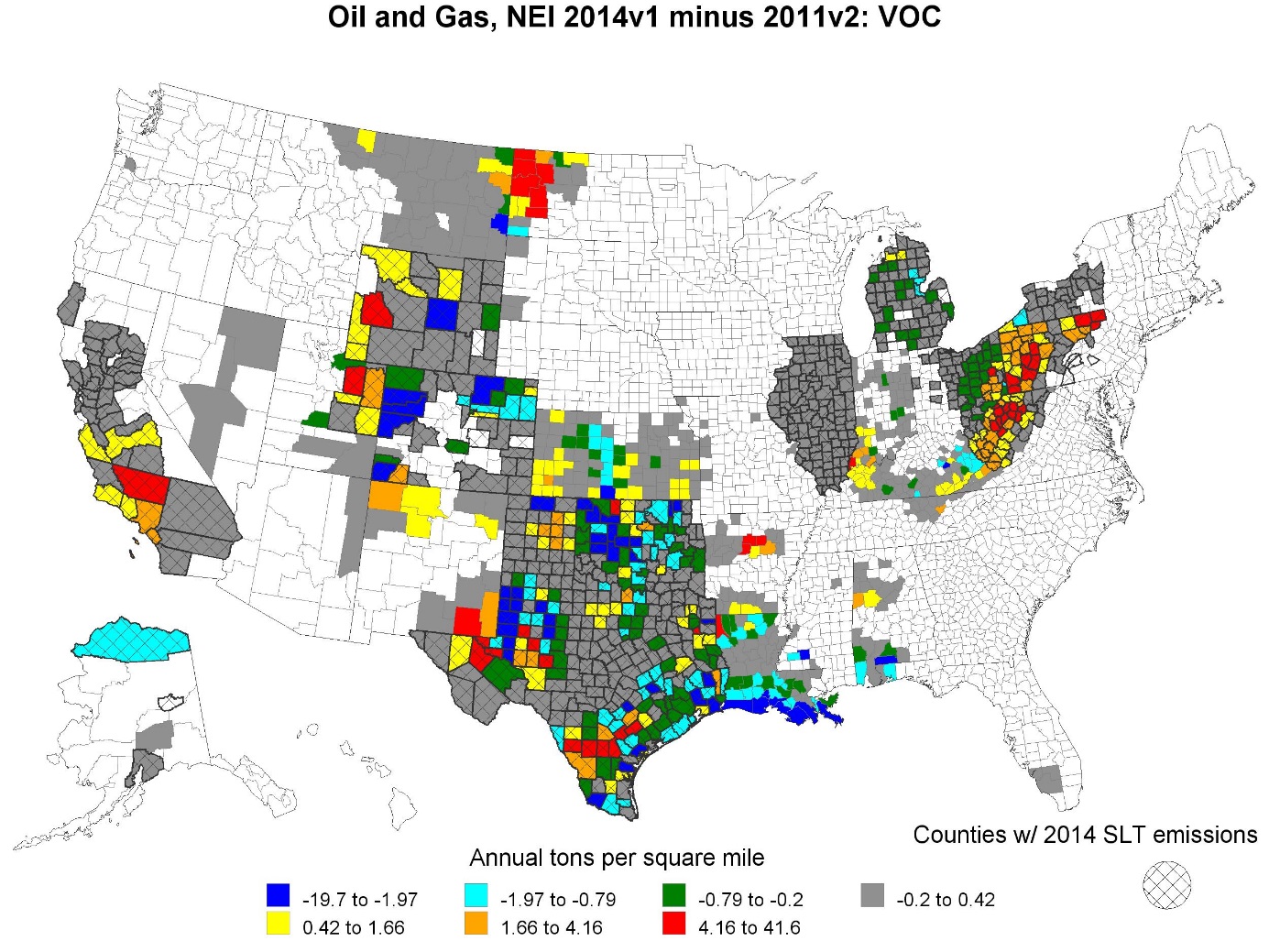 10
Residential Wood Combustion PM2.52014 (left), 2014 minus 2011 NEI (right)
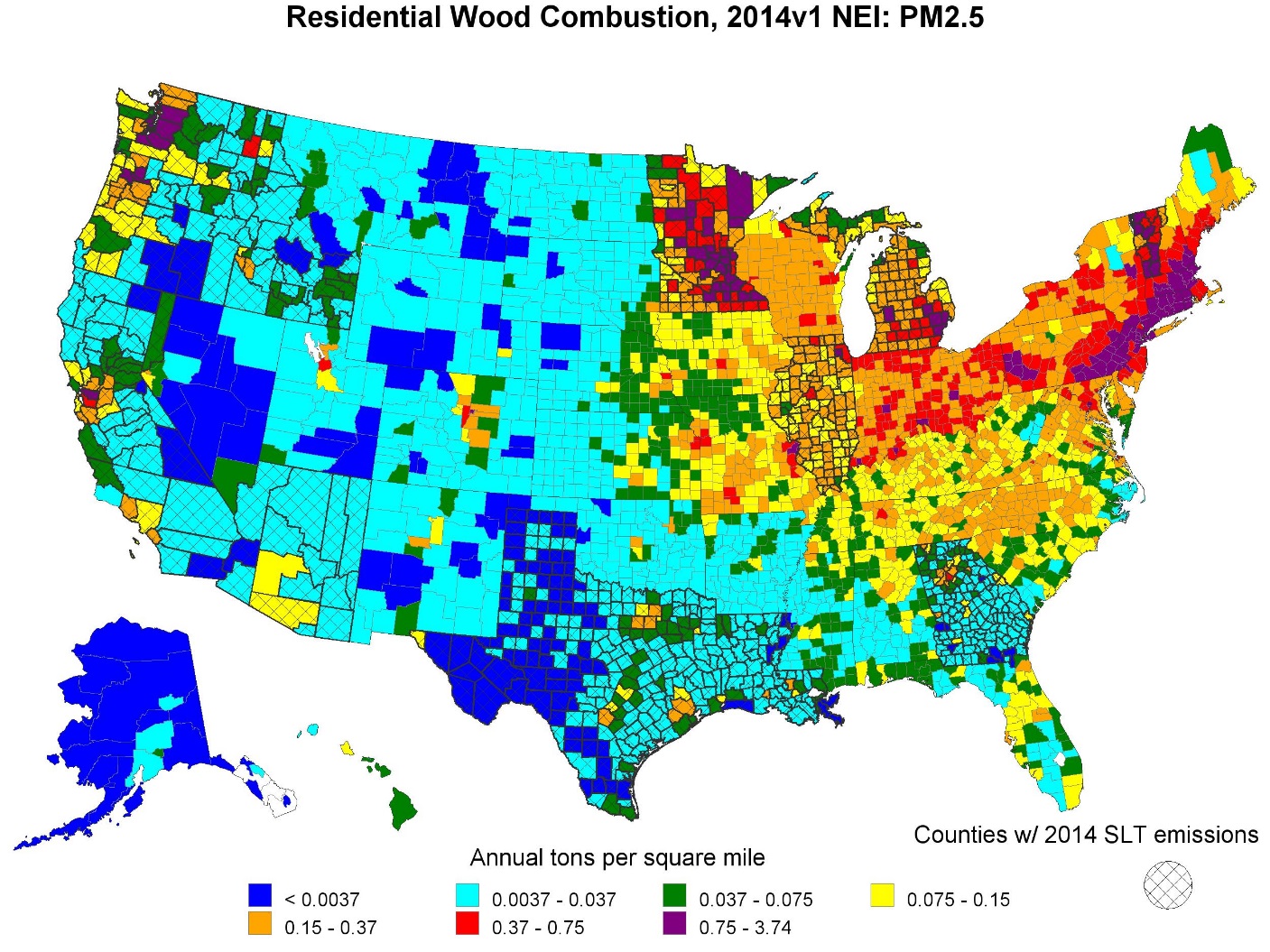 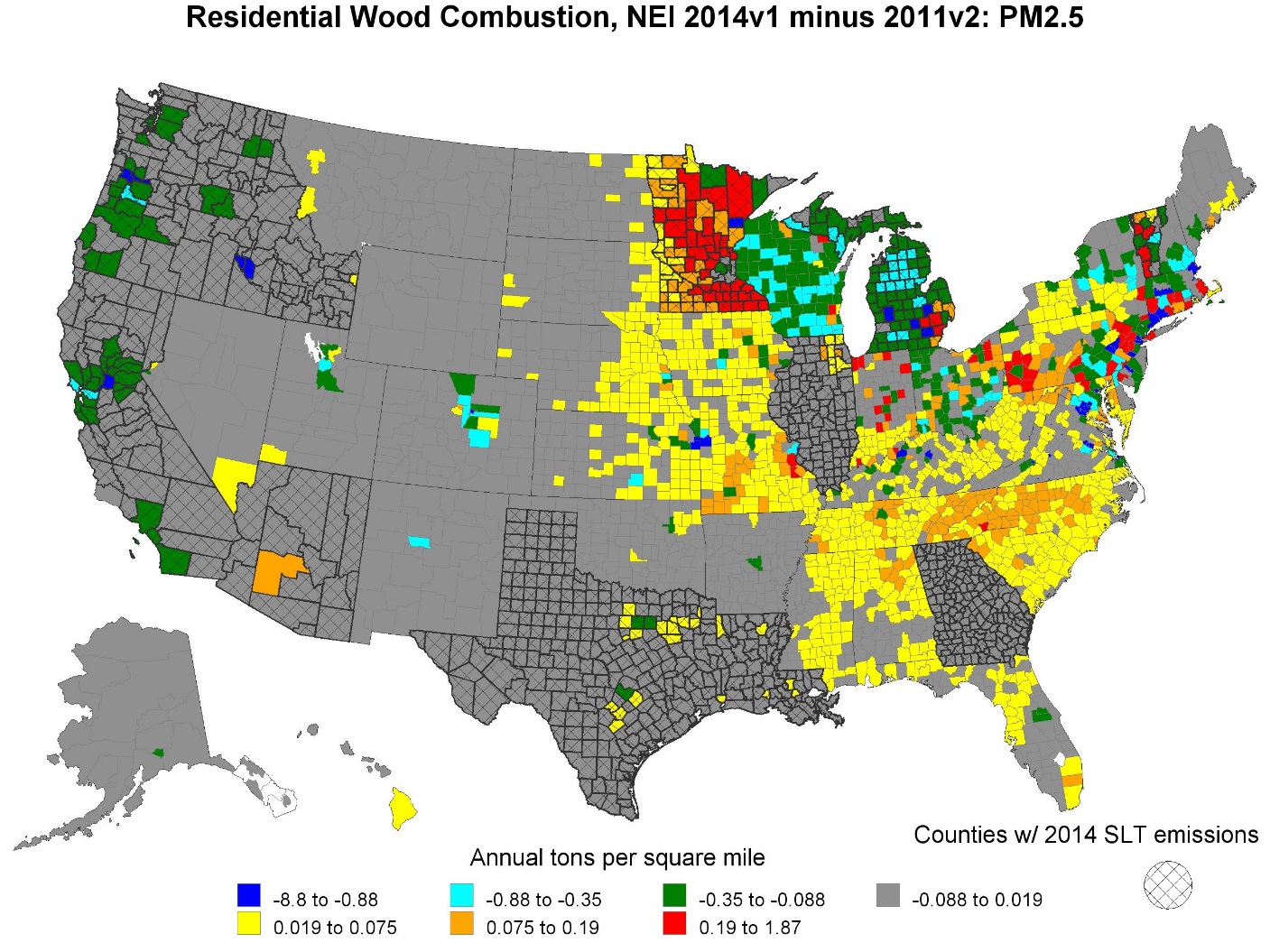 11
2014 NEI v1: Nonpoint, Ag-related Improvements
Agriculture Sectors –New methodologies
Livestock: Coupled 2014 meteorology/2012 (latest available) USDA activity data and process-based Farm Emission Models for most animal types
Fertilizer: “Bi-directional flux” approach with coupled 2014 meteorology/air quality  model/land use models
Tilling: Improved pasture land assumption, refined silt content estimates
Ag Burning
Algorithm took into account past NEI comments –eliminating most of the false detects that occurred in the 2011 NEI
Accounting for snow cover
New method allows intra-annual and annual changes in crop land use
Now includes grass/pasture burning –will ensure no double-count w/ wildland fires
Ag Pesticides: now includes HAPs
12
Fertilizer NH32014 (left), 2014 minus 2011 NEI (right)
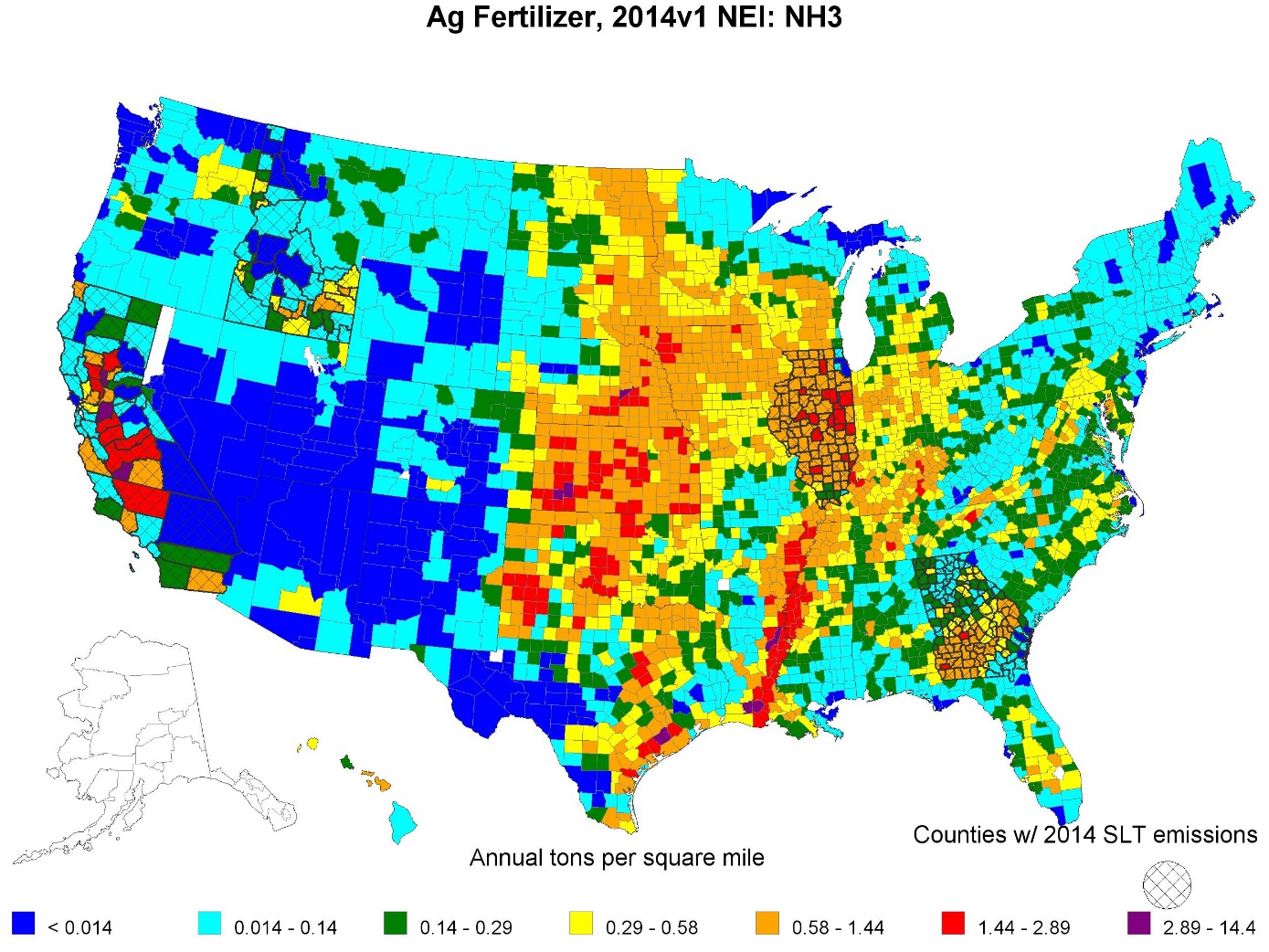 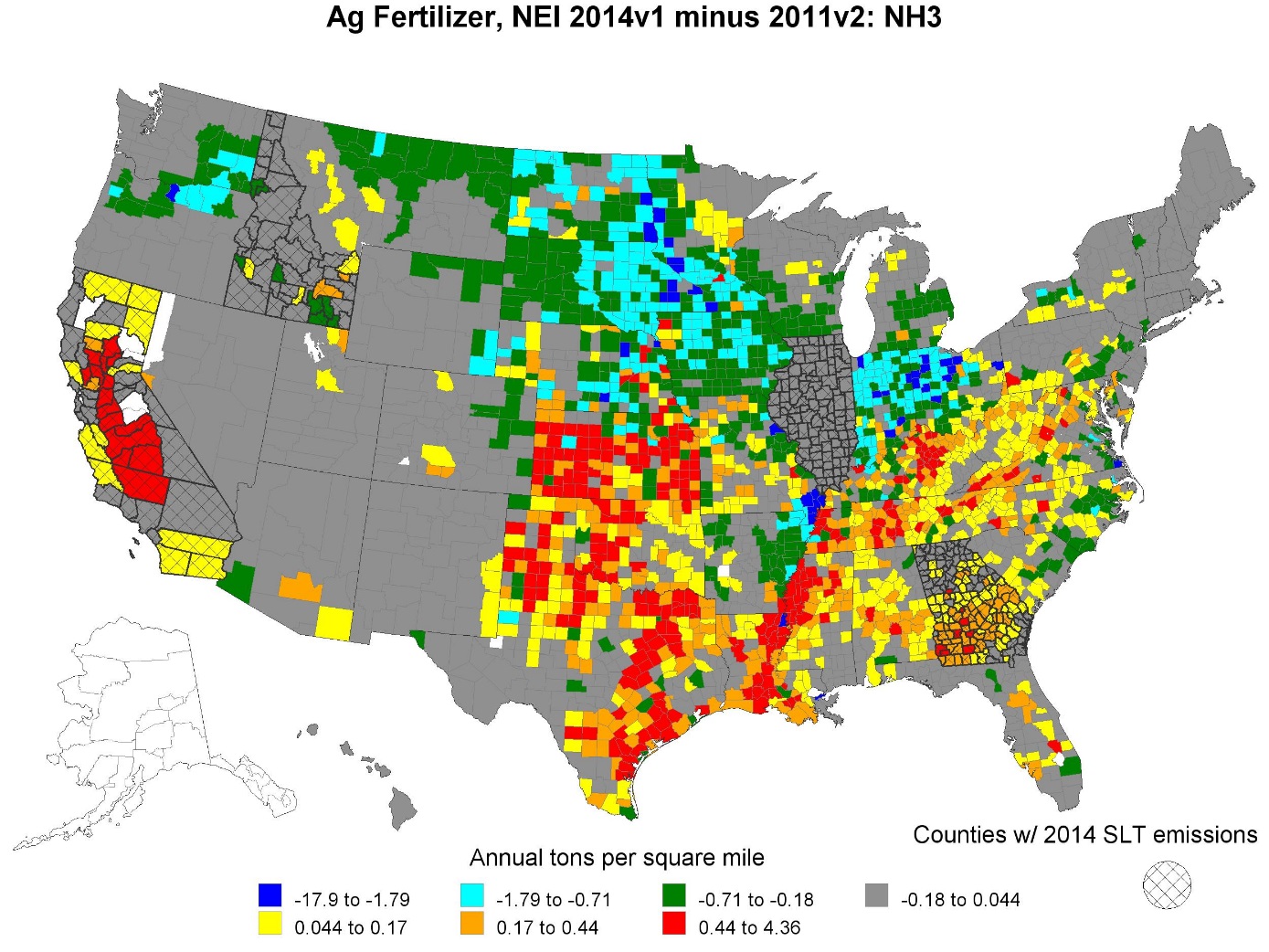 13
Livestock NH32014 (left), 2014 minus 2011 NEI (right)
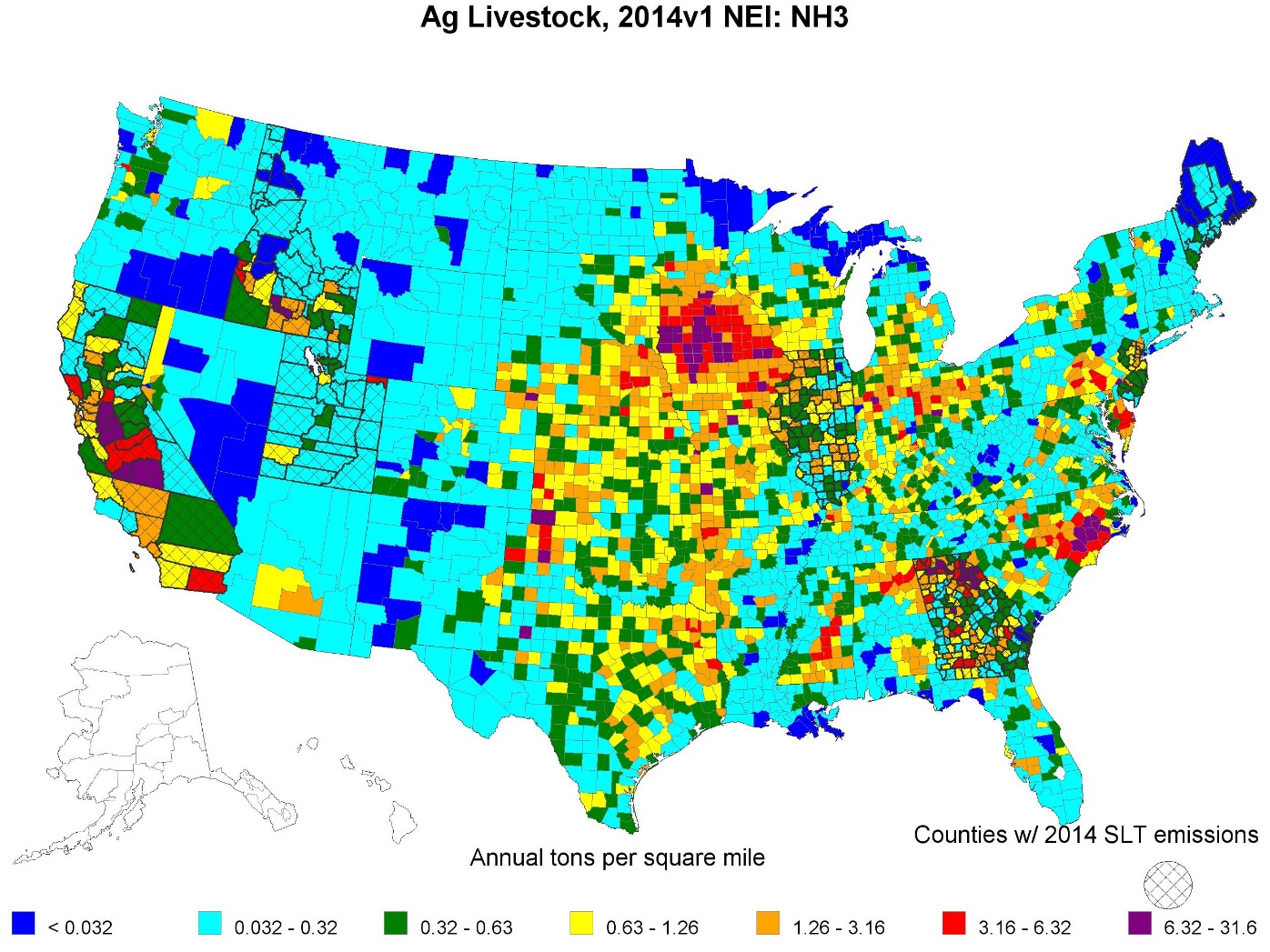 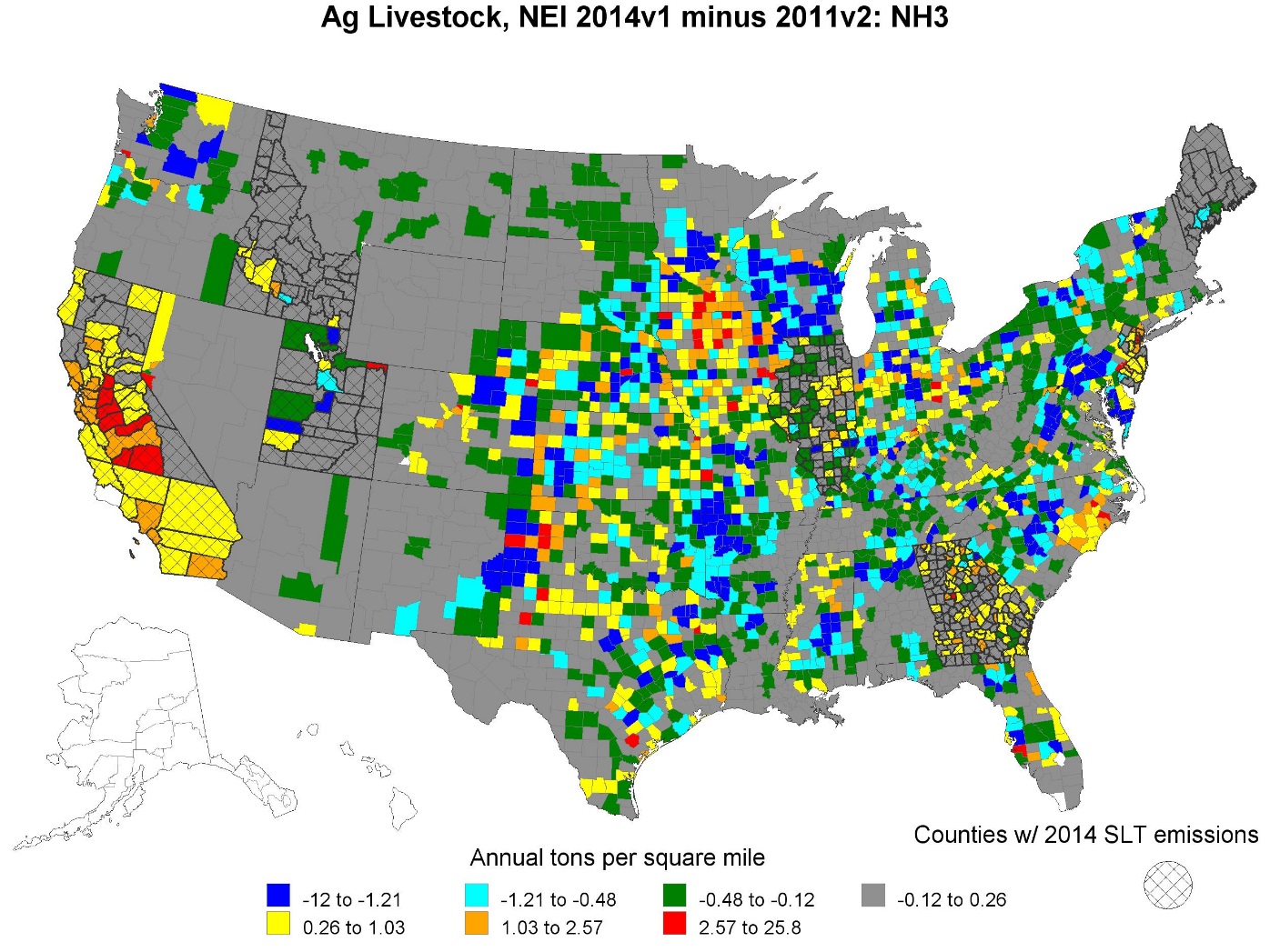 14
Ag Burning PM2.5:2014 (left), 2014 minus 2011 NEI (right)
2014 NEI v1: new EPA/ORD method, including new grass/pasture land SCCs; accounts  for snow cover,  filter-out false-detects.
2011 NEI v2: included LADCO zero-out and lacked grass/pasture SCCs
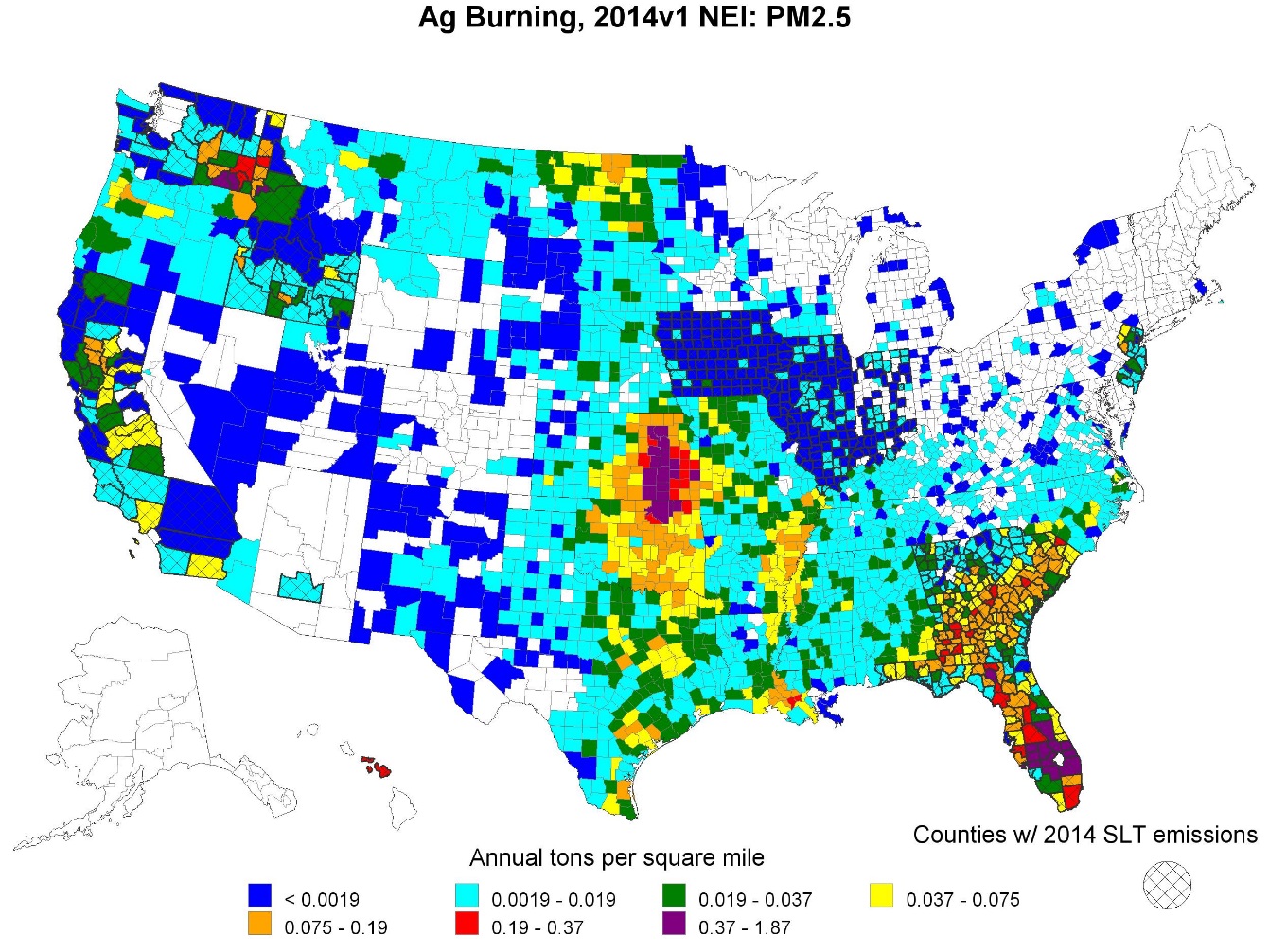 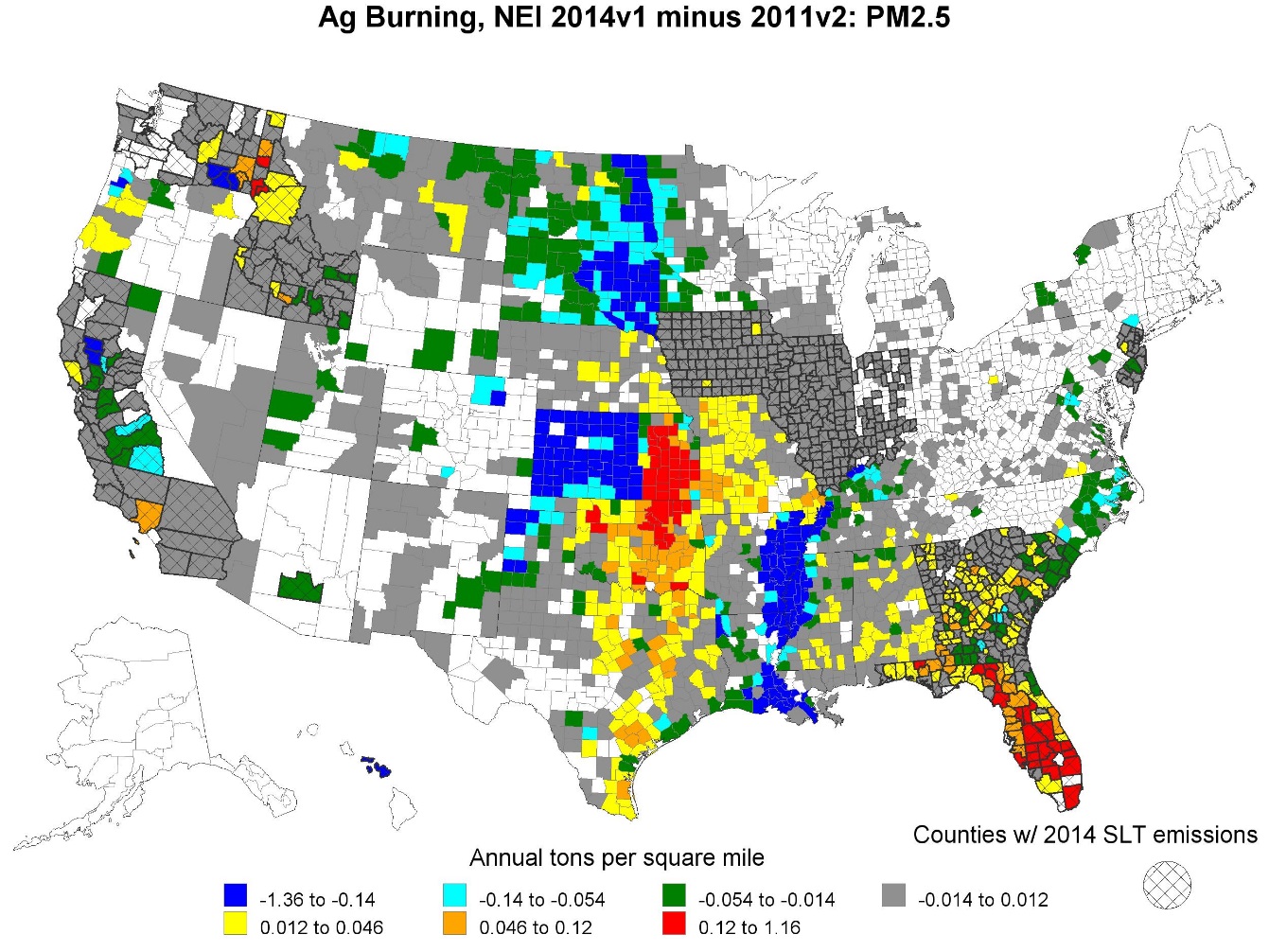 15
2014 NEI v1:Other Nonpoint Improvements
ICI Fuel Combustion (new)
Improved point reconciliation with point submittal
Updated boiler/engine split
Customizable input parameters for sulfur and ash contents and Commercial/Industrial splits
Solvents (new)
Improved point reconciliation with point submittal
Updated VOC and HAP Emission Factors
SLT customization
Asphalt Paving
New emission factors via recent asphalt consumption data and composition information from product safety sheets
Activity data via utilization measure for paved roads via FHWA
New HAPs, small VOC increase cutback, large increase emulsified
Backyard BBQ: new ~ 13K tons PM2.5
Open Burning: EFs, urban classification
Biogenics: New BELD4.1 land cover
16
2014 NEI v1 Wild and Prescribed Fires Updates
Total emissions split into smoldering and flaming (composition of PM and VOC expected to be different)
Using a published US Forest Service study, updated several key HAPs and added a few (naphthalene, acrylonitrile)
EPA’s call for “activity” data resulted in over 30 agencies submitting these data
For the 2014 v1 inventory, we used all activity data that was submitted including Fire Emissions Tracking System (FETS) data for Western states
17
2014  NEI v1 Mobile Sector Updates
AERR update makes 2014 the first NEI year where mobile model inputs are required rather than emissions (except California)
Onroad: 
Continued improvements in default inputs and MOVES1 model
Using SLT-submitted inputs where provided
Uses SMOKE2-MOVES to be consistent with EPA modeling platform
Nonroad: 
NONROAD model incorporated into MOVES
2014 NEI v1 is first national application (except California)
Using SLT-submitted inputs where provided
1 – MOtor Vehicle Emissions Simulator     2 – Sparse Matrix Operator Kernel Emissions
18
NEI trends updated with 2014 NEI v1
19
2014v1 and 2011v2 NEI PM2.5
20
2014v1 PM Species and EC (Black Carbon) Contributions
Fires
Nonroad
Mobile
Highway
Vehicles
Fuel
Combustion
Miscellaneous
/ Other
Industrial Processes
21
2007 – 2014 Fires PM2.5 Trend
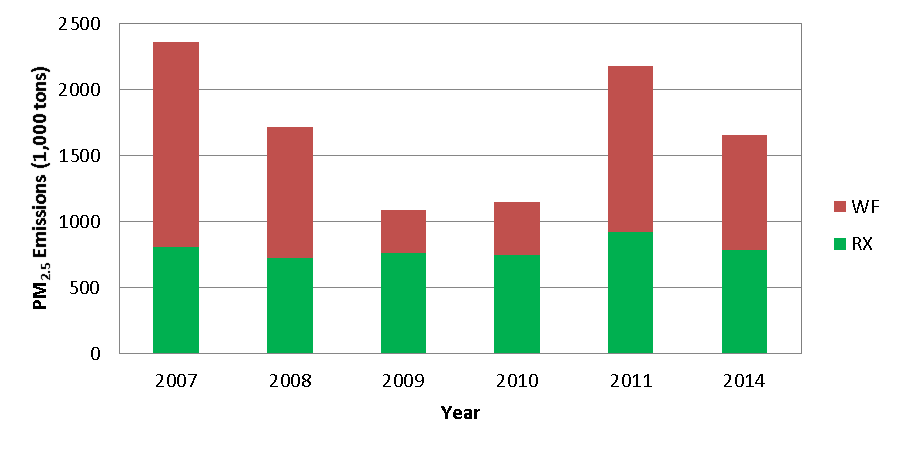 Contiguous U.S.; 2008, 2011, and 2014 use state/local activity data where other years use default satellite-based data
22
2014v1 EPA-estimated Wildfires and Prescribed Burning Acres Burned and PM2.5 emissions
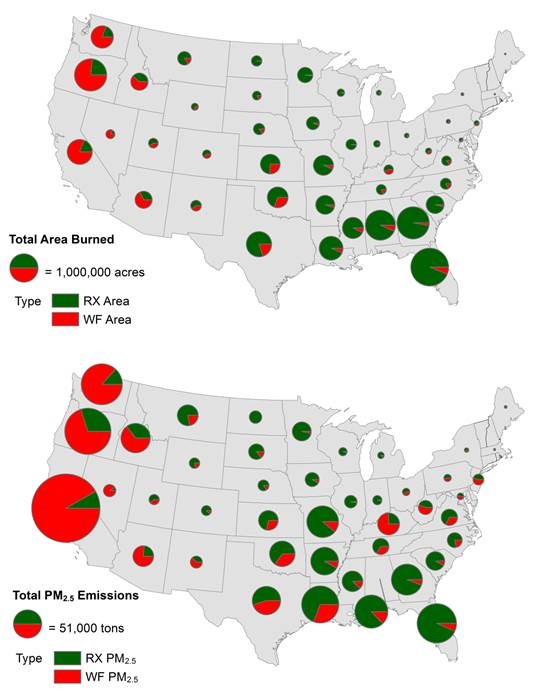 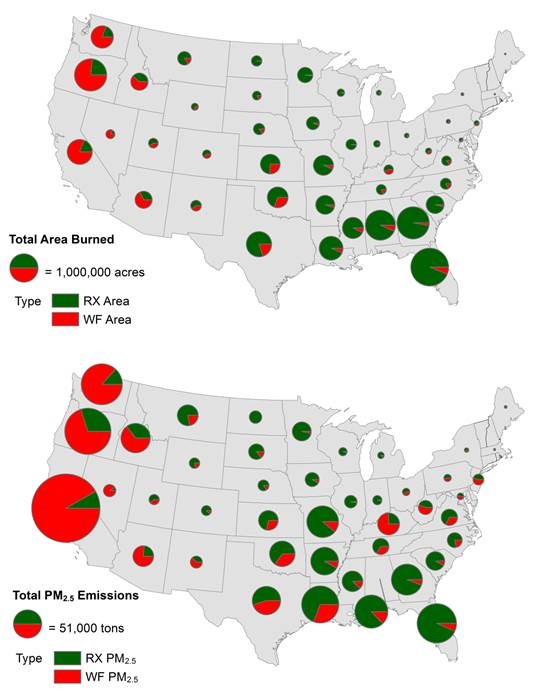 23
Total Fires 2014v1 minus 2011v2 NEI: PM2.5 Emission Density
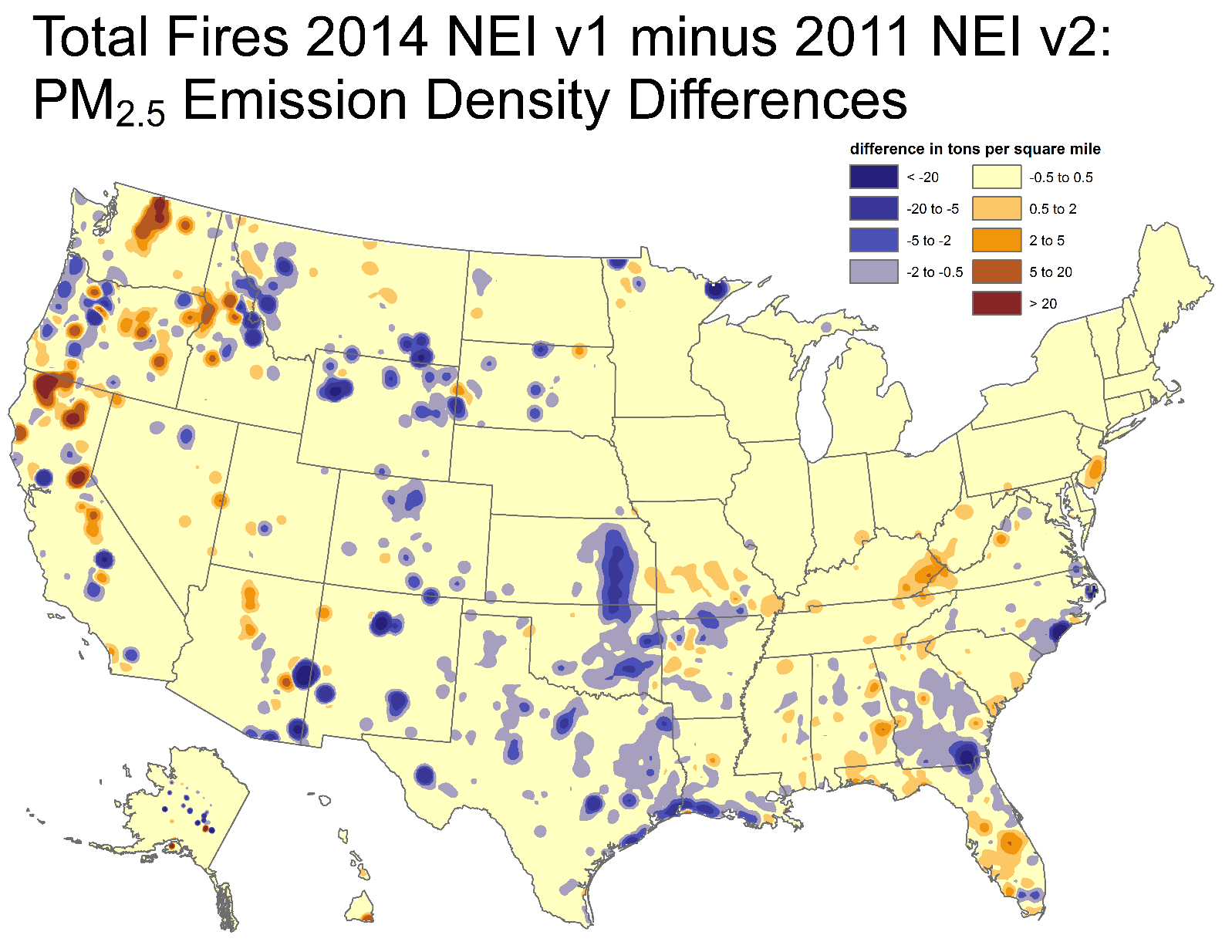 -Similar methods 2011 vs 2014
-Largest decreases in areas w/ wet seasons
-2014 was a lower activity year for wild, less 
change for prescribed fires
-Removed rangeland fires in KS & OK to Ag
Burning sector
24
NEI Next Steps
Complete Technical Support Document on version 1
Publish ag burning methods in the literature
NATA review focusing on high risk facilities
Continue improvements on nonpoint and mobile sectors as resources allow during 2017
Publish 2014 NEI version 2 in summer, 2017
“LEAN” event for Nonpoint sources: focus on streamlining the process and improving interactions with SLTs for the 2017 NEI.
25
Likely Changes for 2014v2 NEI
New emissions factors for RWC, ICI  Fuel Combustion, Oil & Gas
Revised activity data for Oil & Gas, Hg sources, Dust sources, Commercial Cooking, Stage I Gasoline Distribution, Pesticides, Residential Heating
Revised methodology for ICI Fuel Combustion (county-level sulfur content), Hg sources, Open Burning, Backyard BBQs
New category: Composting
NATA and non-NATA edits to Point and Nonpoint sources from SLTs
New Onroad & Nonroad inputs
Will incorporate comments on EVENTS (fires) inventory as resources allow
26
Questions?
NEI website:
https://www.epa.gov/air-emissions-inventories/national-emissions-inventory

2014 NEI Data
	Includes Sector and Tier query tool and other summary data
2014 NEI Documentation
	Includes all supporting materials and coming soon, the Technical 		Support Document for 2014v1 NEI
27